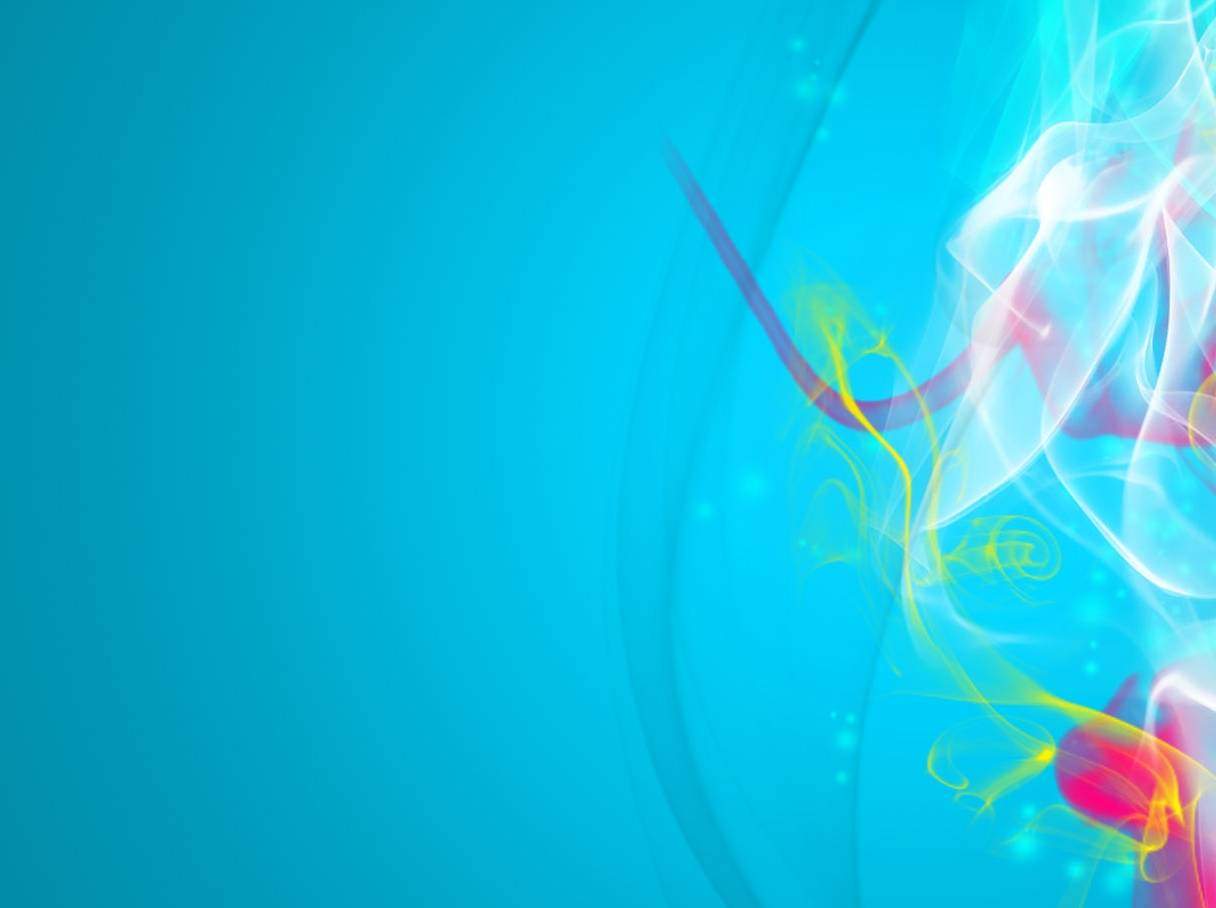 Знаешь ли ты свой гороД?
Перед Вами появляются изображения различных мест нашего города. Вы должны отгадать что это и где находится. Ответы сдайте учителю Перевертайло О.А.
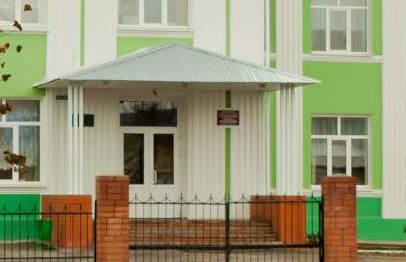 1
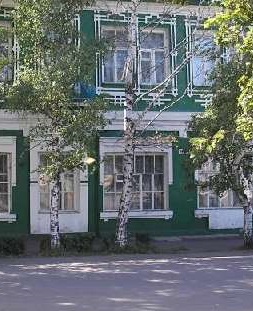 2
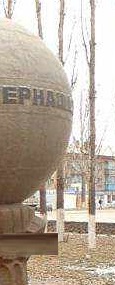 3
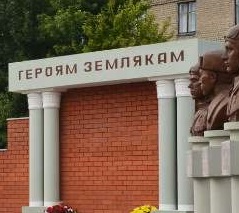 4
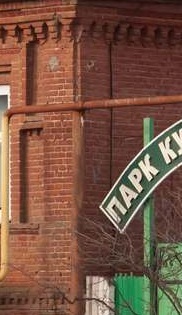 5
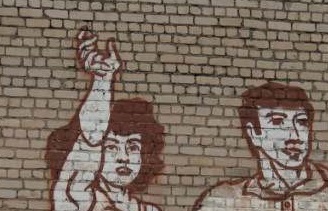 6
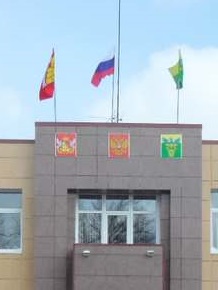 7
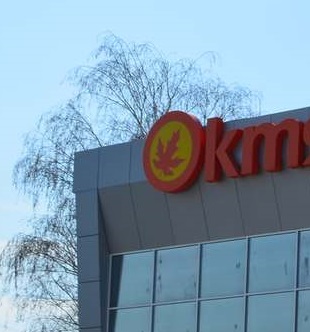 8
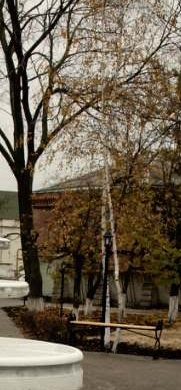 9
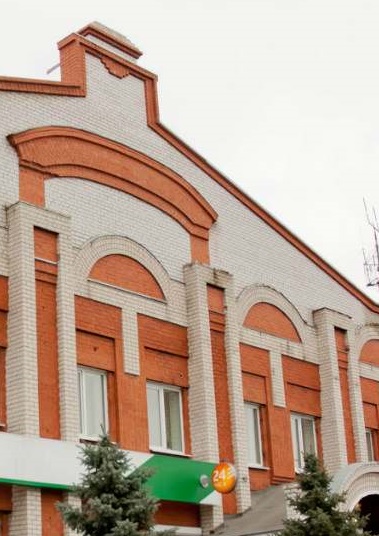 10
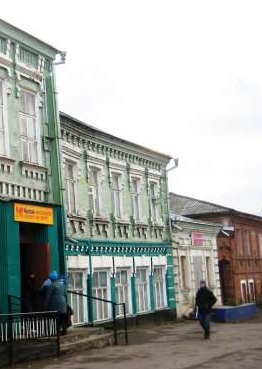 11
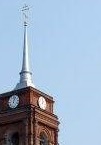 12
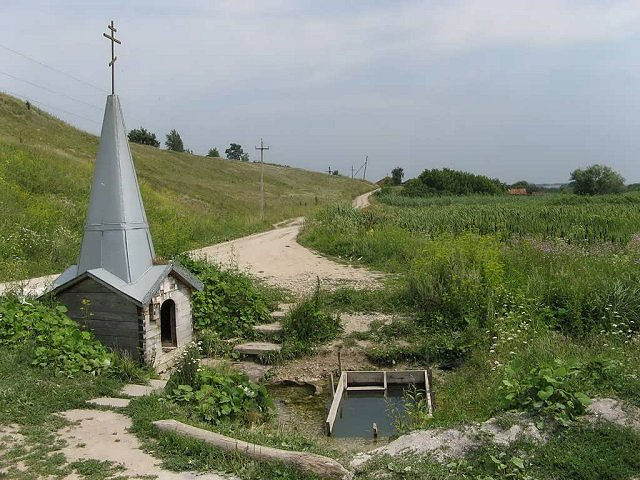 13
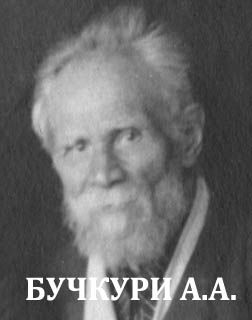 14
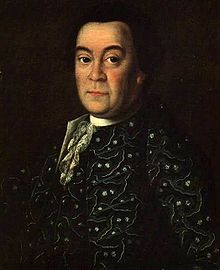 15
ЖЕЛАЕМ  УСПЕХОВ!